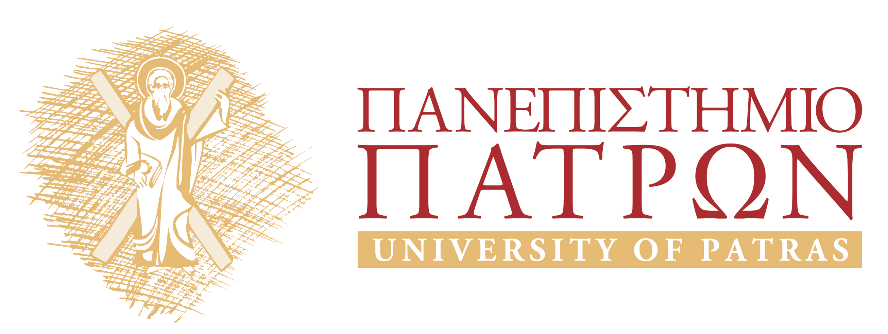 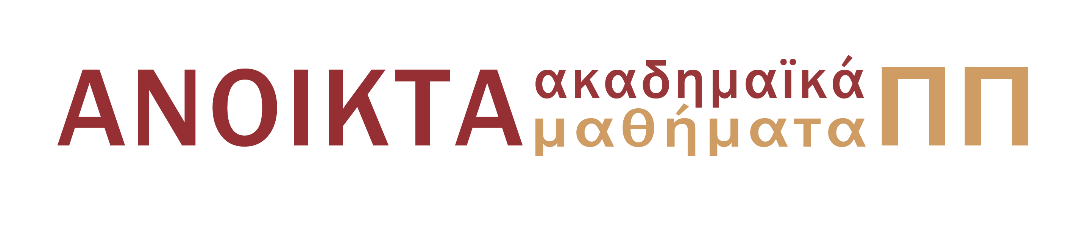 Ψηφιακές Τηλεπικοινωνιές
Ενότητα 13: Πιθανότητα Σφάλματος για Δυαδική Διαμόρφωση
Καθηγητής Κώστας Μπερμπερίδης
Πολυτεχνική Σχολή
Τμήμα Μηχανικών Η/Υ και Πληροφορικής
Σκοποί  ενότητας
Περιγραφή βασικών δυαδικών αντίποδων σημάτων, όπως 2-PAM και 2-PPM και παρουσίαση της πιθανότητας σφάλματων για τις περιπτώσεις αυτές.
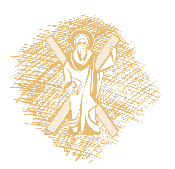 Περιεχόμενα ενότητας
Δυαδικά Αντίποδα Σήματα
Πιθανότητα Σφάλματος για 2-PAM και 2-PPM
Σύκριση Δυαδικών Σημάτων
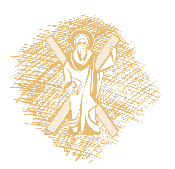 Σύνδεση με τα Προηγούμενα
Σχεδιάστηκε ο βέλτιστος δέκτης για κανάλι AWGN
Επειδή πάντοτε υπάρχει ο θόρυβος, ακόμη κι ο βέλτιστος δέκτης κάνει σφάλματα απόφασης ως προς τα σύμβολα που μεταδόθηκαν
Ερωτήματα:
Μπορούμε να υπολογίσουμε την πιθανότητα σφάλματος;
Από ποιους παράγοντες εξαρτάται;
Πώς συγκρίνονται οι διάφορες διαμορφώσεις ως προς την πιθανότητα σφάλματος;
Στο πλαίσιο αυτού του μαθήματος θα δούμε κάποιες βασικές έννοιες περιοριζόμενοι στις απλές διαμορφώσεις:
δυαδικά αντίποδα σήματα (π.χ. 2-PAM)
δυαδικά ορθογώνια σήματα (π.χ. 2-PPM/2-FSK)
Δυαδικά Αντίποδα Σήματα
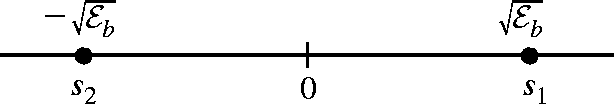 Αποδιαμόρφωση
Φώραση
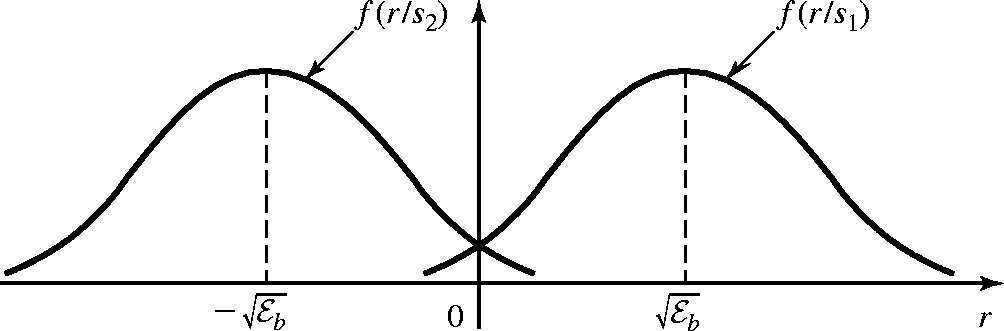 Πιθανότητα Σφάλματος 2-PAM (1 από 3)
Περιπτώσεις εσφαλμένης φώρασης
στάλθηκε το s1 και αποφασίστηκε το s2
το αντίθετο
Στην πρώτη περίπτωση μας ενδιαφέρει να υπολογίσουμε την πιθανότητα


Από την αντίστοιχη υπό συνθήκη pdf, ισχύει
Πιθανότητα Σφάλματος 2-PAM (2 από 4)
[Speaker Notes: The function Q(x) is the tail probability of the standard normal distribution (i.e., the N(0,1) ). In other words, Q(x) is the probability that a standard normal random variable will obtain a value larger than x.]
Πιθανότητα Σφάλματος 2-PAM (3 από 4)
[Speaker Notes: The function Q(x) is the tail probability of the standard normal distribution (i.e., the N(0,1) ). In other words, Q(x) is the probability that a standard normal random variable will obtain a value larger than x.]
Πιθανότητα Σφάλματος 2-PAM (4 από 4)
Λόγω συμμετρίας του προβλήματος, η άλλη περίπτωση σφάλματος εμφανίζεται με την ίδια πιθανότητα



Επειδή τα δύο σύμβολα είναι ισοπίθανα, η μέση πιθανότητα σφάλματος bit (συμβόλου) είναι
Παρατηρήσεις
Δυαδικά Ορθογώνια Σήματα
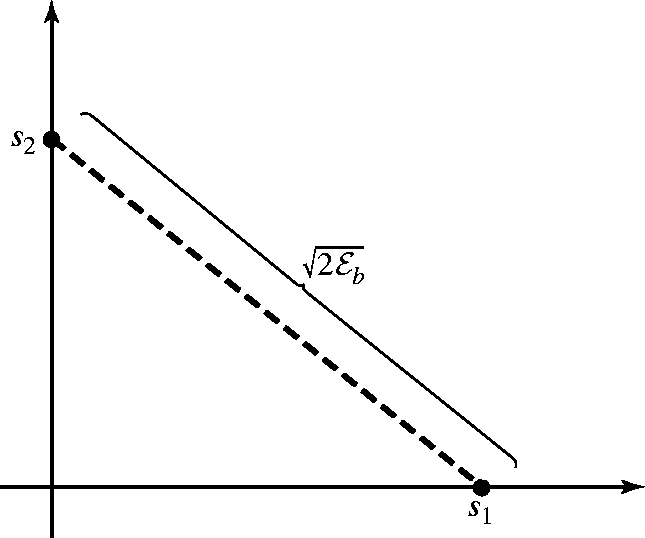 Πιθανότητα Σφάλματος 2-PPM (1 από 4)
Πιθανότητα Σφάλματος 2-PPM (2 από 4)
Στην πρώτη περίπτωση, αναζητούμε την πιθανότητα 






Όπου χρησιμοποιήθηκε η μετρική συσχέτισης
Πιθανότητα Σφάλματος 2-PPM (2 από 4)
Πιθανότητα Σφάλματος 2-PPM (4 από 4)
Η πιθανότητα σφάλματος είναι



Στην αντίθετη περίπτωση εσφαλμένης φώρασης προκύπτει το ίδιο αποτέλεσμα

Αν τα σύμβολα είναι ισοπίθανα, η μέση πιθανότητα σφάλματος είναι
Δυαδικά Ορθογώνια
2-FSK
2-PPM
Σύγκριση Δυαδικών Σημάτων
Δυαδικά Αντίποδα
2-PAM
2-PSK
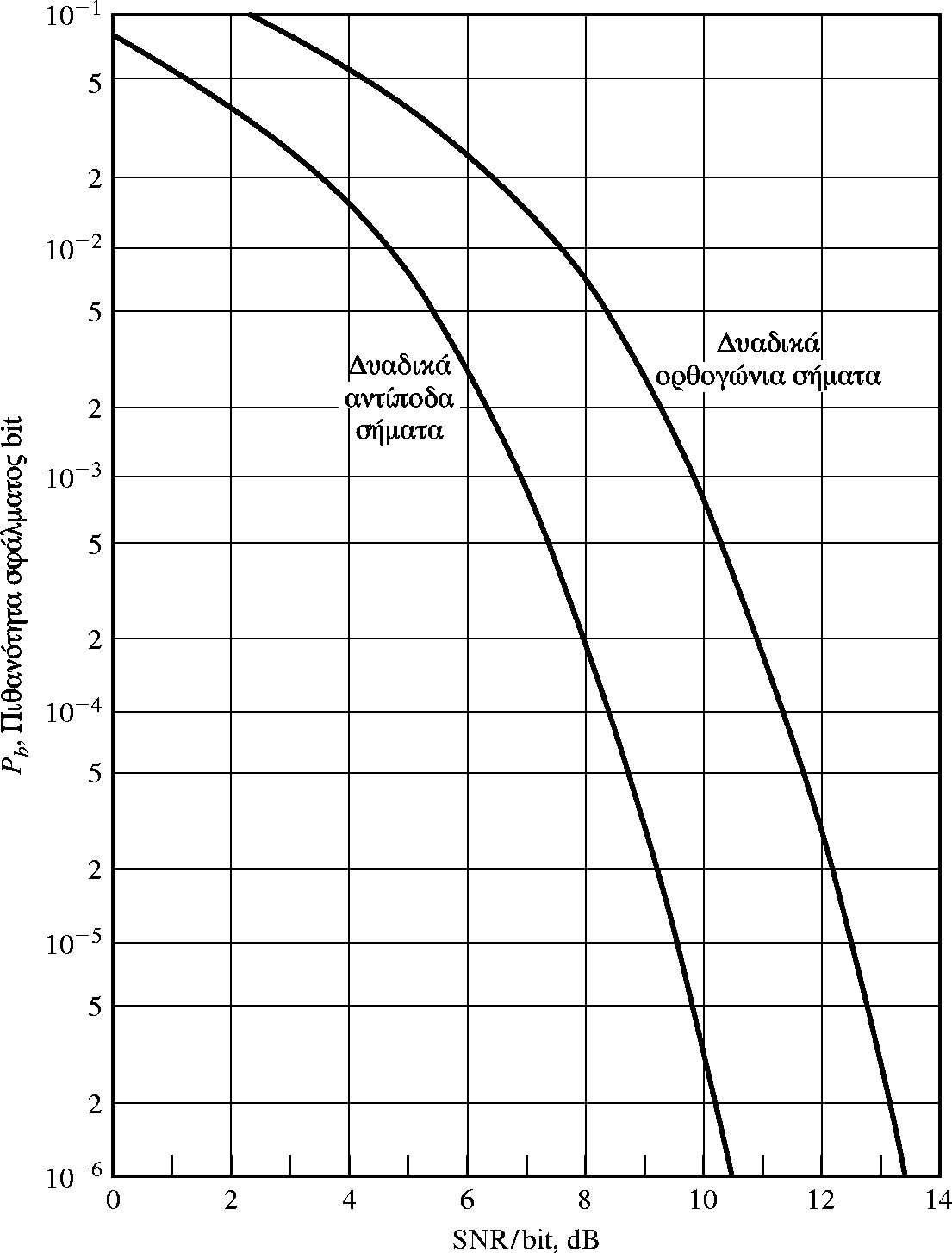 BER συναρτήσει του SNR
3dB διαφορά
Μοντελοποίηση ως BSC
Η ψηφιακή μετάδοση δυαδικής πληροφορίας μέσω ενός καναλιού AWGN
είτε με δυαδική αντίποδη σηματοδοσία,
είτε με δυαδική ορθογώνια σηματοδοσία,
μπορεί να μοντελοποιηθεί ως Binary Symmetric Channel
Με πιθανότητα εσφαλμένης μετάδοσης

			  ή
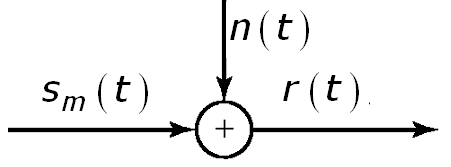 Τέλος Ενότητας 13
Χρηματοδότηση
Το παρόν εκπαιδευτικό υλικό έχει αναπτυχθεί στo πλαίσιo του εκπαιδευτικού έργου του διδάσκοντα.
Το έργο «Ανοικτά Ακαδημαϊκά Μαθήματα στο Πανεπιστήμιο Πατρών» έχει χρηματοδοτήσει μόνο την αναδιαμόρφωση του εκπαιδευτικού υλικού. 
Το έργο υλοποιείται στο πλαίσιο του Επιχειρησιακού Προγράμματος «Εκπαίδευση και Δια Βίου Μάθηση» και συγχρηματοδοτείται από την Ευρωπαϊκή Ένωση (Ευρωπαϊκό Κοινωνικό Ταμείο) και από εθνικούς πόρους.
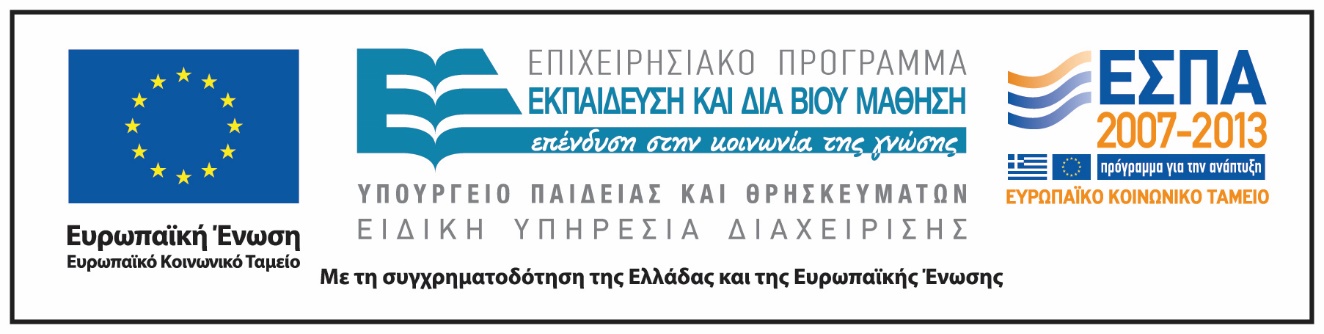 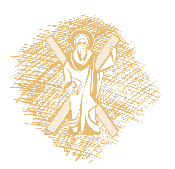 Σημειώματα
Σημείωμα Ιστορικού Εκδόσεων Έργου
Το παρόν έργο αποτελεί την έκδοση 1.00.
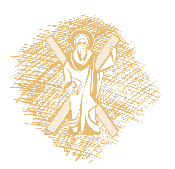 Σημείωμα Αναφοράς
Copyright Πανεπιστήμιο Πατρών, Κώστας Μπερμπερίδης. «Ψηφιακές Τηλεπικοινωνίες». Έκδοση: 1.0. Πάτρα 2015. Διαθέσιμο από τη δικτυακή διεύθυνση: https://eclass.upatras.gr/courses/CEID1110/.
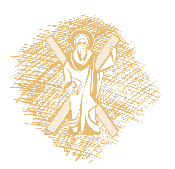 Σημείωμα Αδειοδότησης
Το παρόν υλικό διατίθεται με τους όρους της άδειας χρήσης Creative Commons Αναφορά, Μη Εμπορική Χρήση Παρόμοια Διανομή 4.0 [1] ή μεταγενέστερη, Διεθνής Έκδοση.   Εξαιρούνται τα αυτοτελή έργα τρίτων π.χ. φωτογραφίες, διαγράμματα κ.λ.π.,  τα οποία εμπεριέχονται σε αυτό και τα οποία αναφέρονται μαζί με τους όρους χρήσης τους στο «Σημείωμα Χρήσης Έργων Τρίτων».
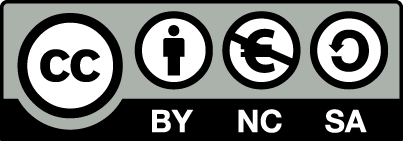 [1] http://creativecommons.org/licenses/by-nc-sa/4.0/ 
Ως Μη Εμπορική ορίζεται η χρήση:
που δεν περιλαμβάνει άμεσο ή έμμεσο οικονομικό όφελος από την χρήση του έργου, για το διανομέα του έργου και αδειοδόχο
που δεν περιλαμβάνει οικονομική συναλλαγή ως προϋπόθεση για τη χρήση ή πρόσβαση στο έργο
που δεν προσπορίζει στο διανομέα του έργου και αδειοδόχο έμμεσο οικονομικό όφελος (π.χ. διαφημίσεις) από την προβολή του έργου σε διαδικτυακό τόπο

Ο δικαιούχος μπορεί να παρέχει στον αδειοδόχο ξεχωριστή άδεια να χρησιμοποιεί το έργο για εμπορική χρήση, εφόσον αυτό του ζητηθεί.
Διατήρηση Σημειωμάτων
Οποιαδήποτε αναπαραγωγή ή διασκευή του υλικού θα πρέπει να συμπεριλαμβάνει:
το Σημείωμα Αναφοράς
το Σημείωμα Αδειοδότησης
τη δήλωση Διατήρησης Σημειωμάτων
το Σημείωμα Χρήσης Έργων Τρίτων (εφόσον υπάρχει)
μαζί με τους συνοδευόμενους υπερσυνδέσμους.
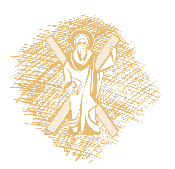 Σημείωμα Χρήσης Έργων Τρίτων
Το Έργο αυτό κάνει χρήση των ακόλουθων έργων:
Η εικόνα στη διαφάνεια 18 έχει δημιουργηθεί με βάση αντίστοιχες εικόνες στο βιβλίο «Συστήματα Τηλεπικοινωνιών», J. G. Proakis, M. Salehi, Εθνικό και Καποδιστριακό Πανεπιστήμιο Αθηνών (Μετάφραση-Επιμέλεια: Καρούμπαλος Κ. και Ζέρβας Ε., Καραμπογιάς Σ., Σαγκριώτης Ε.)
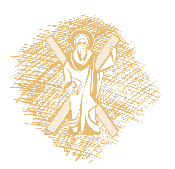